Matthew 18:1-7
1 At that time the disciples came to Jesus, saying, who then is greatest in the kingdom of heaven? 2 Then Jesus called a little child to Him, set him in the midst of them, 3 and said, assuredly, I say to you, unless you are converted and become as little children, you will by no means enter the kingdom of heaven. 4 Therefore whoever humbles himself as this little child is the greatest in the kingdom of heaven. 5 Whoever receives one little child like this in My name receives Me. 6 Whoever causes one of these little ones who believe in Me to sin, it would be better for him if a millstone were hung around his neck, and he were drowned in the depth of the sea. 7 Woe to the world because of offenses! For offenses must come, but woe to that man by whom the offense comes!
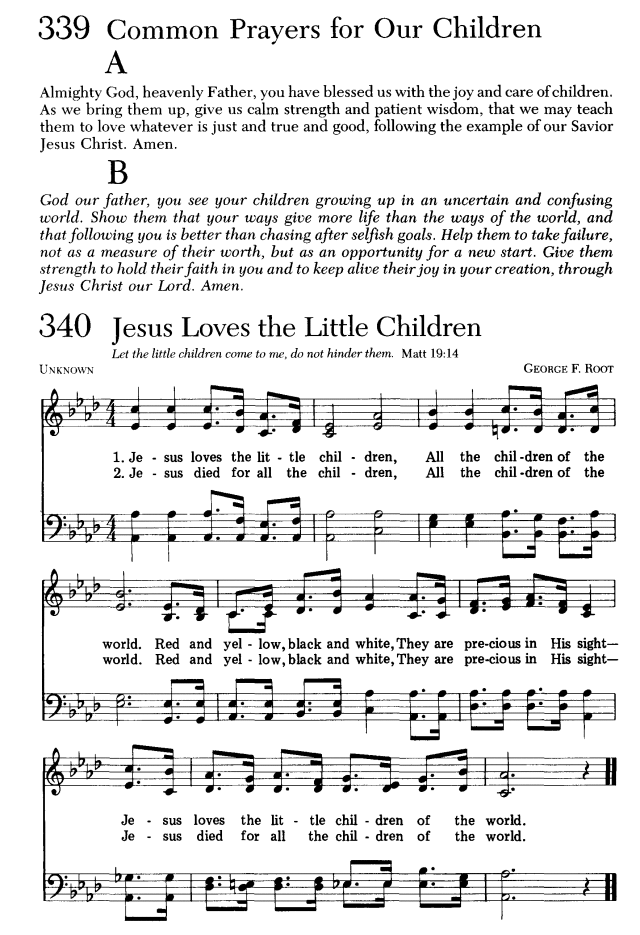 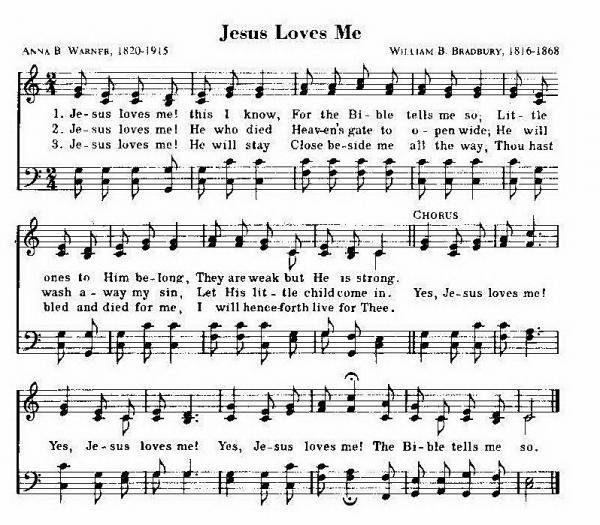 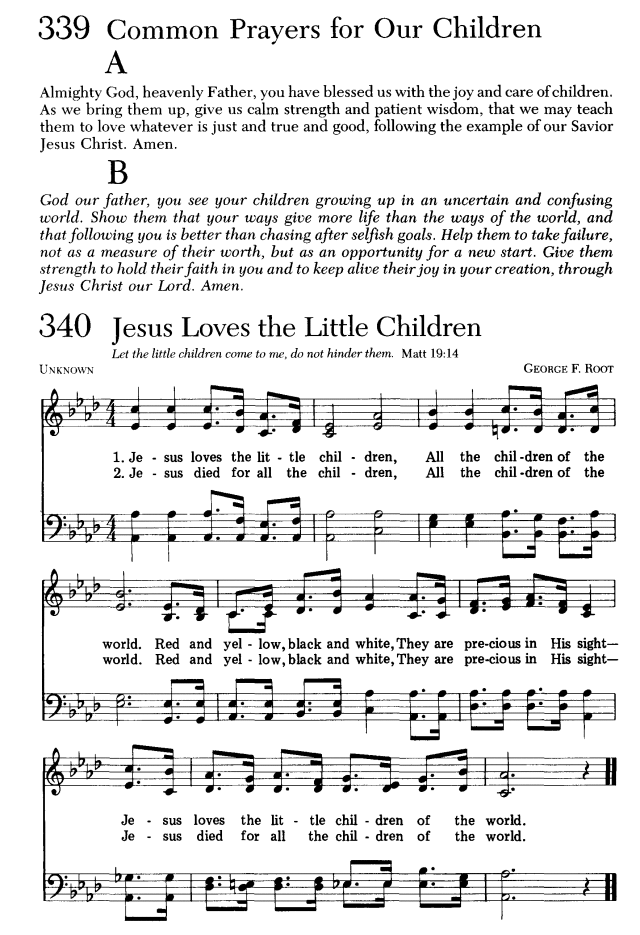 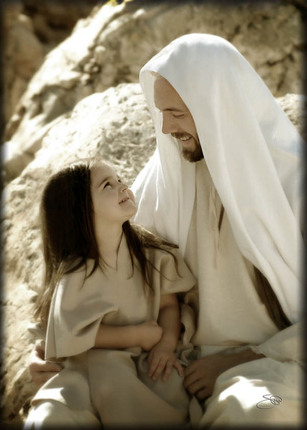 I say to you, unless you are converted and become as little children, you will by no means enter the kingdom of heaven.
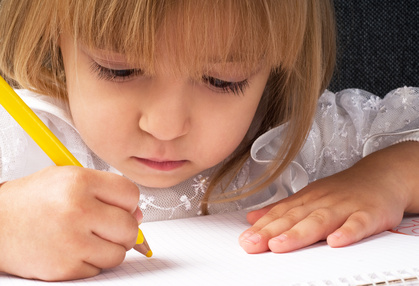 Teachable
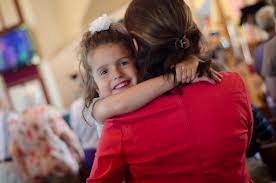 I say to you, unless you are converted and become as little children, you will by no means enter the kingdom of heaven.
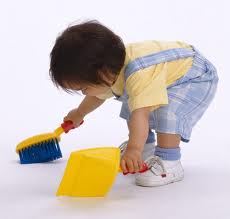 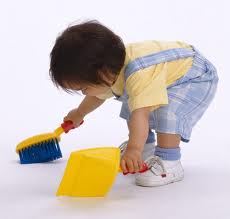 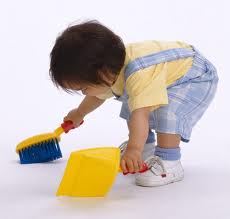 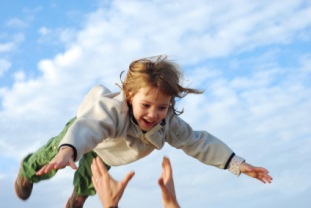 Loyal
Trusting
Obedient
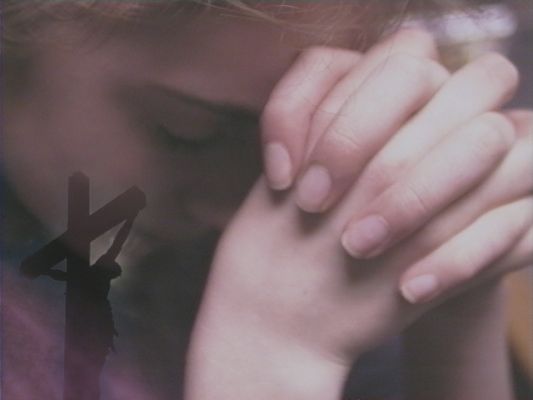 Humility
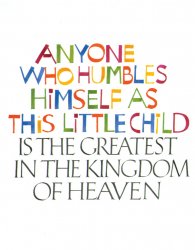 Becoming poor in Spirit (Matthew 5:3)

Becoming a Servant (Luke 22:26)

Promoting of Others (Philippians 2:3)

Going to the “Back of the Bus” (Luke 14:10)